Эффективность урока – основное условие качественного образования
Методический семинар для заместителей руководителей образовательных учреждений
23 декабря 2014 года
«Образование - важнейшее из всех земных благ, если оно наивысшего качества. В противном случае оно совершенно бесполезно».      
 Р. Киплинг
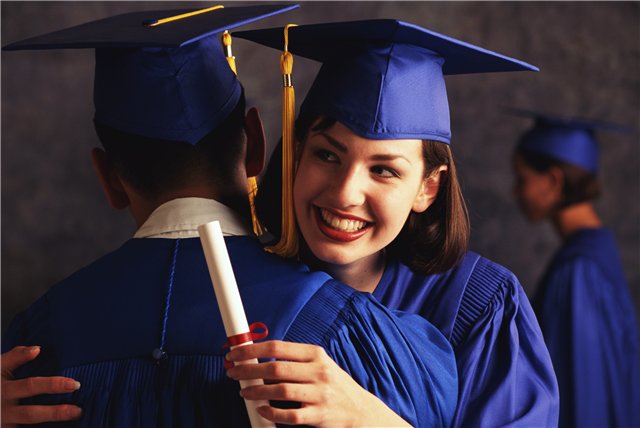 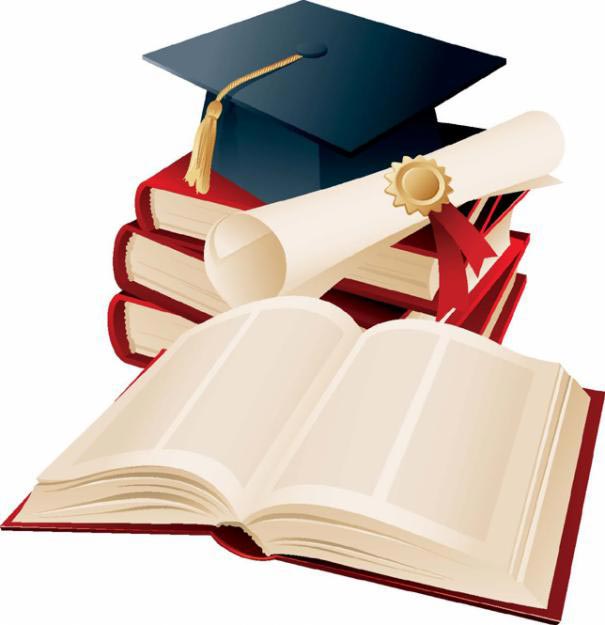 «Качество образования - комплексная характеристика образовательной деятельности и подготовки обучающегося, выражающая степень их соответствия федеральным государственным образовательным стандартам, образовательным стандартам, федеральным государственным требованиям и (или) потребностям физического или юридического лица, в интересах которого осуществляется образовательная деятельность, в том числе степень достижения планируемых результатов образовательной программы» (Закон «Об образовании в Российской Федерации» ФЗ-№272 от 29.12.12)
Актуальность вопросов качества образования (причины)
1.     Возникновение новых разнообразных систем ценностей. 
2.     Последовательный и необратимый переход от единообразия учебных программ, учебников, учебных заведений к их разнообразию.
3.     В процессе формирования рынка образовательных продуктов и услуг утрачивается государственная монополия на принятие решений в сфере образования. В школах создаются свои программы, учебные планы.
Качество образования
Качество образованности школьников
Качество выполнения государственного стандарта
Качество реализации образовательного процесса педагогами
Качество управленческой деятельности администрации ОУ
Качество выполнения социального заказа
Современный урок – это урок, соответствующий нынешним требованиям подготовки конкурентоспособного выпускника.
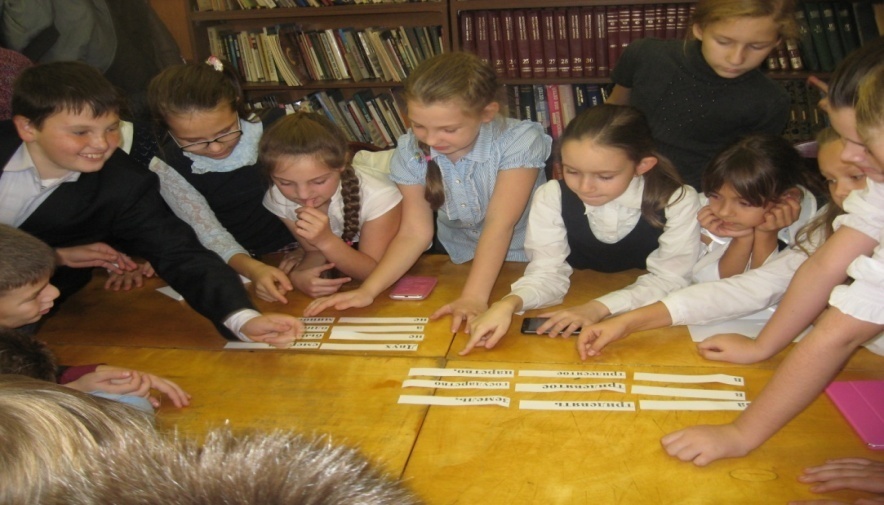 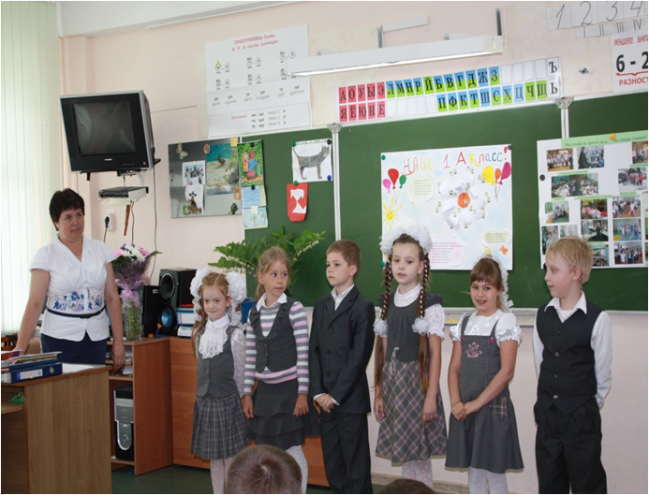 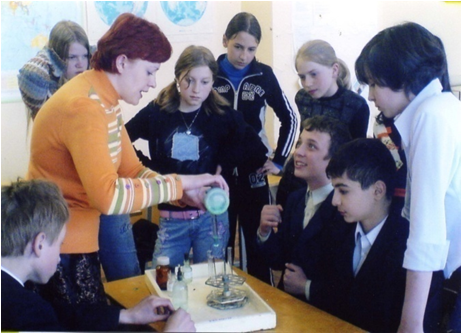 От чего зависит эффективность урока?
1.      Задолго до урока:
- Знание учителем своего предмета.
- Знание требований программы по предмету.
-Знание конкретных условий работы.
От чего зависит эффективность урока?
2. Перед уроком:
- Внешний и внутренний порядок в учителе.
- Психологический настрой на урок.
От чего зависит эффективность урока?
3.На уроке:
- Методически правильное построение учебного процесса.
-Разнообразие методов, форм  и приёмов работы.
- Высокая мыслительная деятельность учащихся.
- Выделение главного в уроке.
- Индивидуальный и дифференцированный подход в обучении.
- Проблемные ситуации.
- Развитие познавательного интереса учеников.
-Развитие практических навыков и творческих способностей учащихся.
- Рабочая и одновременно высокая эмоциональная атмосфера урока.
- Достойный выход из непредвиденных ситуаций.
От чего зависит эффективность урока?
4. Вне урока.
- Сотрудничество с коллегами.
- Поиски и находки передового опыта.
- Самообразование
Основы эффективности урока:
Целеполагание
Воспитание в процессе обучения
- Через содержание образования;
Через методы и формы;
- Через использование случайно возникших ситуаций;
Через личность самого учителя.
. Практическая направленность учебного процесса
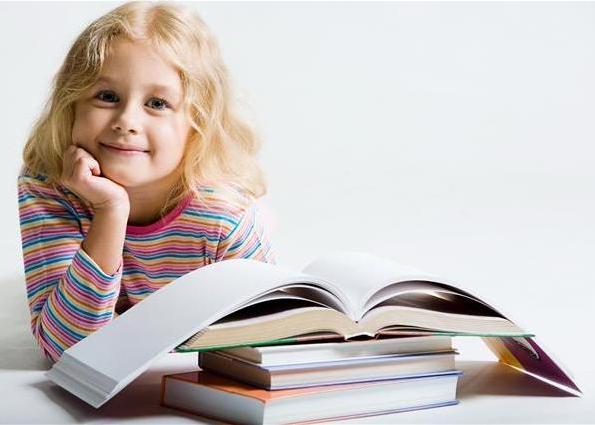 Формула 5 «У»
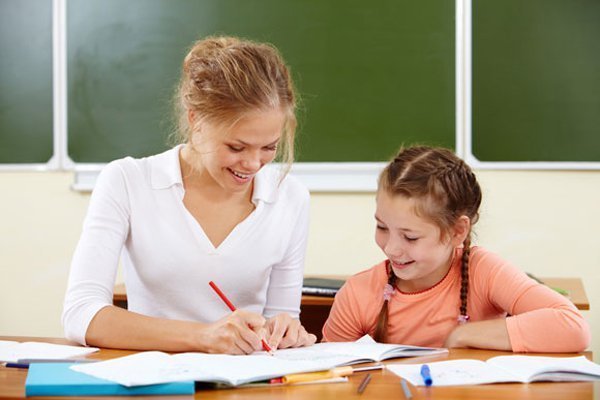 Учеба 
Удивление 
Удовольствие 
Увлечение
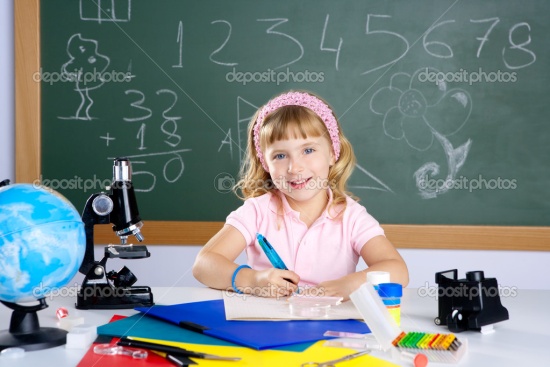 =Успех
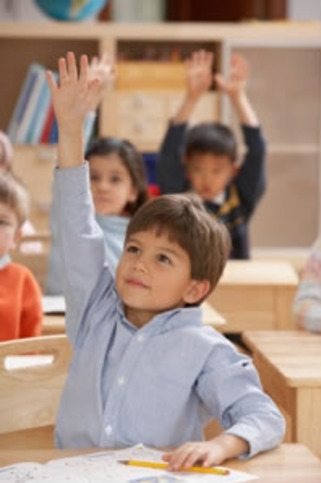 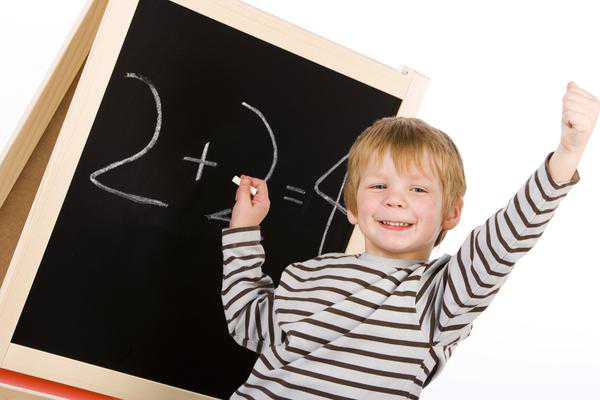 «Эффективность современного урока – стимул к успеху учителя и ученика». В.А.Сухомлинский
“Человека невозможно ничему обучить, можно только помочь, открыть это в себе самом”. Галилео Галилей
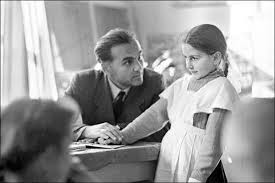 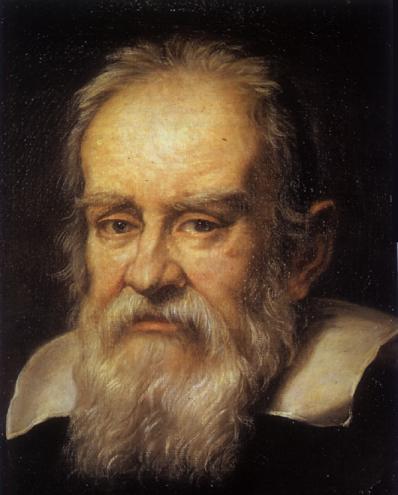 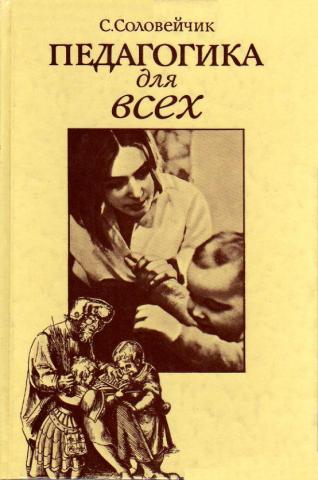 «Урок есть искусство, его и надо возводить на уровень искусства. Бывают  уроки более интересные, чем любой спектакль в любом театре, напря­женные, красивые, драматически выстроенные. В педагогике не принято говорить о драматургии урока, а жаль: в хорошем уроке есть завязка, кульминация, развязка, движение сложных ли­ний, текст и подтекст».
                                      С. Л. Соловейчик
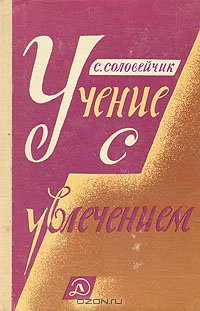 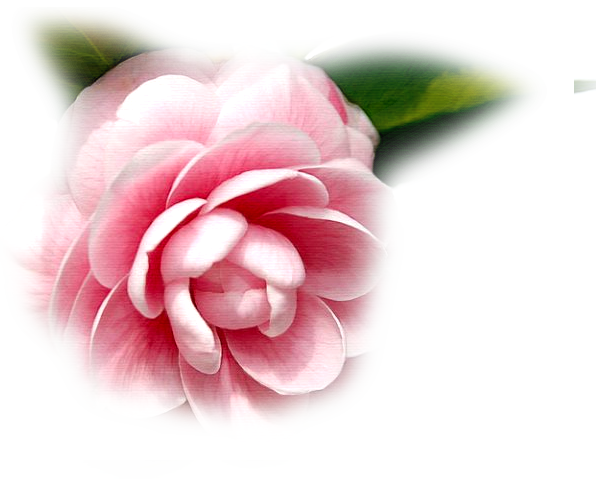 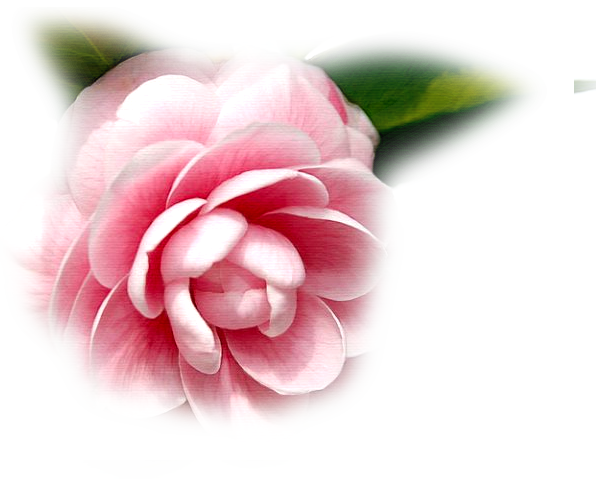 Благодарим 
за внимание!
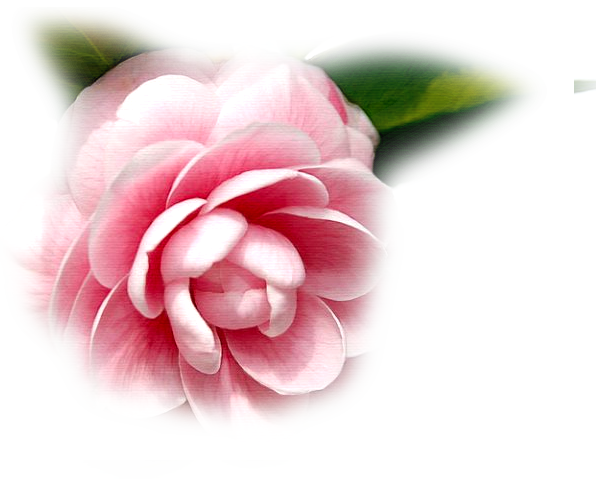